Announcement
survey for Bethune College
did you make use of the Bethune PASS program?
YES
https://docs.google.com/forms/d/1PtpBcMurGjlY8ZvD-mKxbJE_5qbsYN4q7BJ_YT3Cdjs/viewform 
NO
https://docs.google.com/forms/d/1y7rm4e9Pd1R5Zx_jyGuzO68DMlvnNAANM6Fb8cEqMXg/viewform
1
Recursion and Data Structures in Computer Graphics
Ray Tracing
2
Forward Ray Tracing
imagine that you take a picture of a room using a camera
exactly what is the camera sensing?
light reflected from the surfaces of objects into the camera lens
3
Forward Ray Tracing
camera or
"eye"
light source
4
Forward Ray Tracing
forward ray tracing traces the paths of light from the light source to the camera to produce an image
computationally infeasible because almost all of the possible paths of light miss the camera
5
Backward Ray Tracing
backward ray tracing traces the paths of light from the camera out into the environment to produce an image
computationally feasible because the process starts with a single* ray per screen pixel
6
Why Ray Tracing: Shadows
shadows with ~1000 light sources
7
Ray Tracing for the Movie 'Cars', P. Christensen et al
Ray Tracing: Reflections
8
Ray Tracing for the Movie 'Cars', P. Christensen et al
Ray Tracing: Reflections
9
Ray Tracing for the Movie 'Cars', P. Christensen et al
Comment on Previous Images
most of the rendering in the previous images was not done using ray tracing
ray tracing was only used on those parts of the image that would produce a noticeable difference
10
Backward Ray Tracing
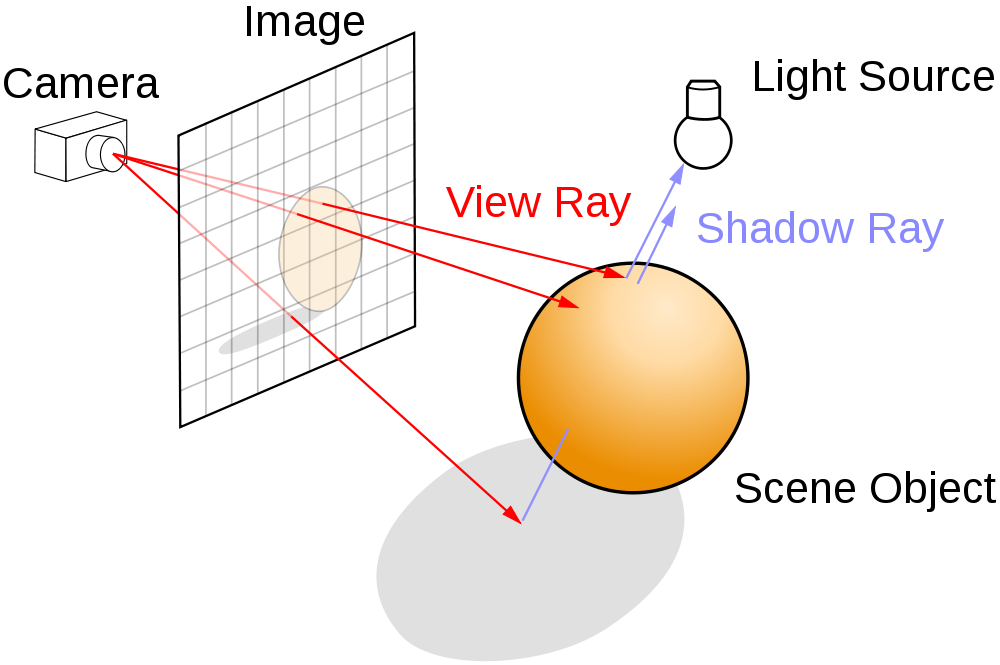 11
http://en.wikipedia.org/wiki/File:Ray_trace_diagram.svg
Shadows
we can determine if a point is in shadow by tracing rays from the point to each light source
called shadow rays
if a shadow ray hits an object before it reaches the light source then the point is in shadow
12
Shadows
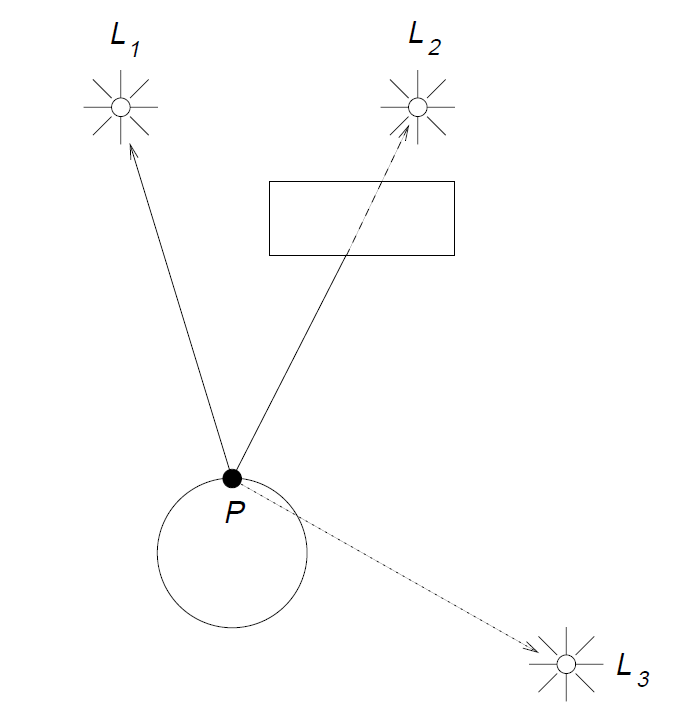 not shadowed from L1
shadowed from L2
shadowed from L3
13
Reflections
if the ray hits a shiny object then we would like to know what reflection is seen at the hit point
we can cast a new ray in the mirror reflection direction to determine the reflection
14
Reflections
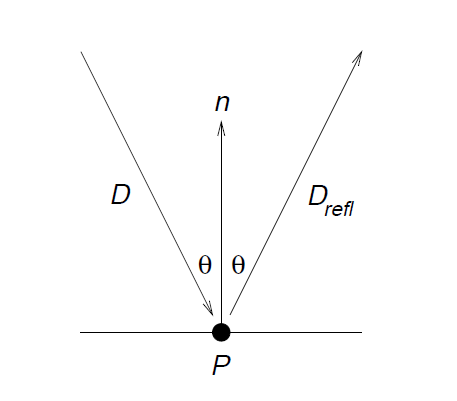 incoming ray
reflection ray
15
Transparent Objects
if the ray hits a transparent object then we would like to know what can be seen through the object
we can cast a new ray in the refraction direction to determine what can be seen through the object
16
Transparent Objects
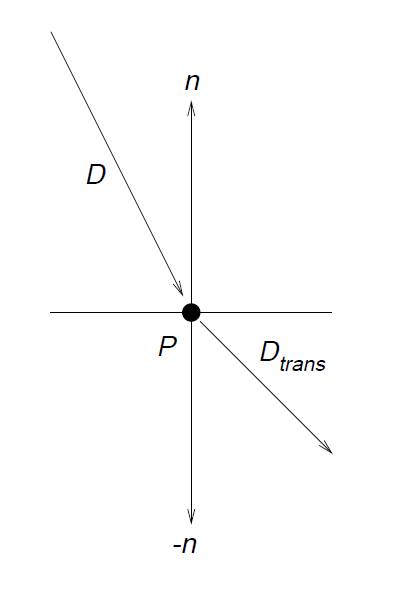 incoming ray
refraction ray
17
Recursion
each reflected and refracted ray can be treated as a new emanating from a hit point
i.e., we recursively trace the reflected and refracted rays
18
Ray Tracing as a Binary Tree
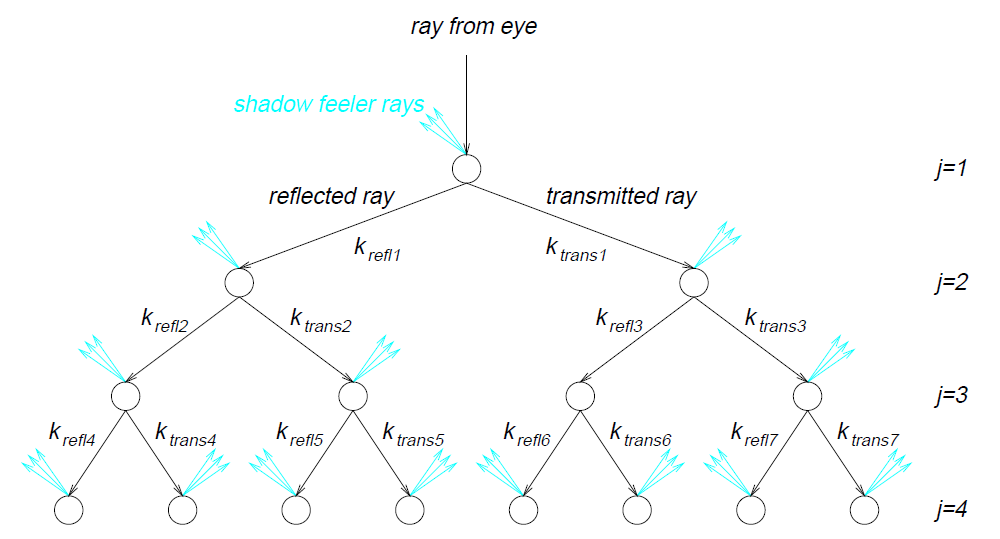 shadow rays
19
Stopping the Recursion
what are the base cases?
ray misses all objects
level of recursion exceeds a fixed value
other cases outside the scope of CSE1030
20
How Fast is Ray Tracing
approaching real time for non-cinematic quality, e.g.,
Brigade 2 game engine
NVIDA OptiX
demos here if you have a high-end NVIDIA graphics card

cinematic quality is much slower
21
How Fast is Ray Tracing
678 million triangles
rays
111 million diffuse
37 million specular
26 million shadow
1.2 billion ray-triangleintersections
106 minutes on2006 hardware
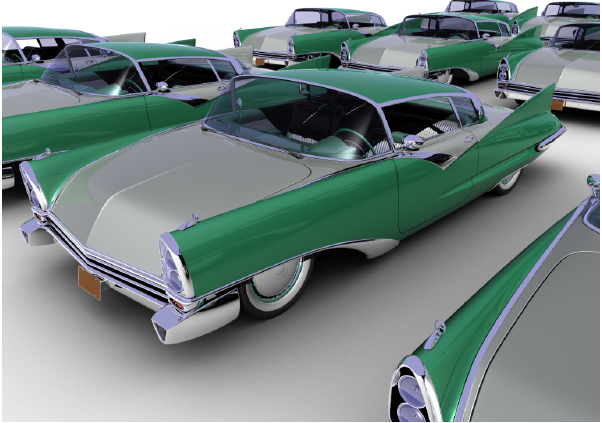 22
Bounding Volumes
it is easy to compute the intersection of a ray with certain shapes, e.g.,
spheres and cubes
it is hard or expensive to compute the intersection of a ray with arbitrary shapes
idea
put complex shapes inside simple ones
23
Bounding Volumes
24
Hierarchy of Bounding Volumes
why stop at putting complex shapes into bounding volumes?
why not put bounding volumes inside bounding volumes?
25
Hierarchy of Bounding Volumes
26
Spatial Subdivision
instead of putting objects inside volumes we can subdivide space
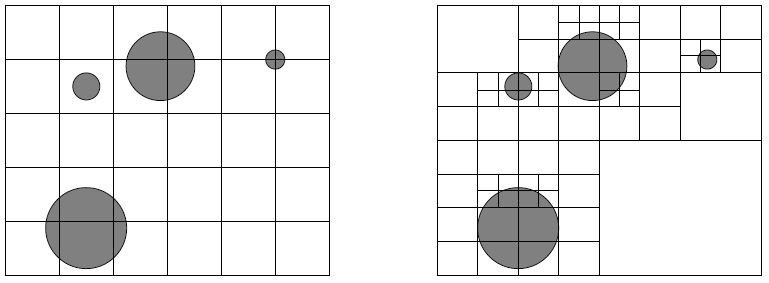 27
Quadtree Decomposition
28
Using a Quadtree in Ray Tracing
29
Open Source Ray Tracers
Art of Illusion
POV-Ray
YafaRay
Manta
several others
30